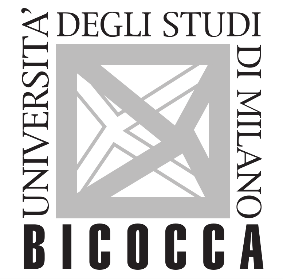 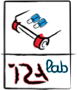 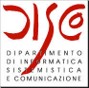 Università degli studi di Milano BicoccaDipartimento di Informatica, Sistemistica e ComunicazioneCorso di Laurea in Informatica
ESTENSIONE DEL NAVIGATION STACK DI ROS PER LA GESTIONE DEGLI OSTACOLI DINAMICI
Carlo Radice
807159

RELATORE: Prof. Domenico G. Sorrenti
Co-relatore: Dott. Augusto Luis Ballardini
1
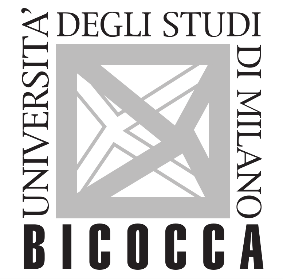 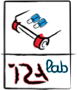 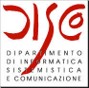 Università degli studi di Milano BicoccaDipartimento di Informatica, Sistemistica e ComunicazioneCorso di Laurea in Informatica
2
[Speaker Notes: Tra i quattro progetti presentati oggi vi parlerò degli ostacoli dinamici in ROS.]
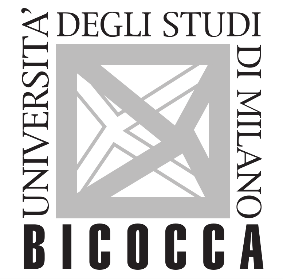 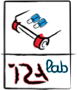 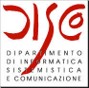 Università degli studi di Milano BicoccaDipartimento di Informatica, Sistemistica e ComunicazioneCorso di Laurea in Informatica
DESCRIZIONE DEL PROBLEMA IN ROS
t = 0
t = 1
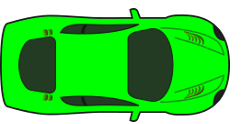 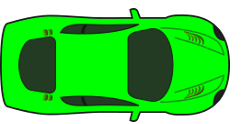 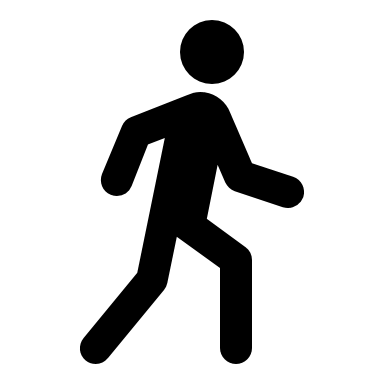 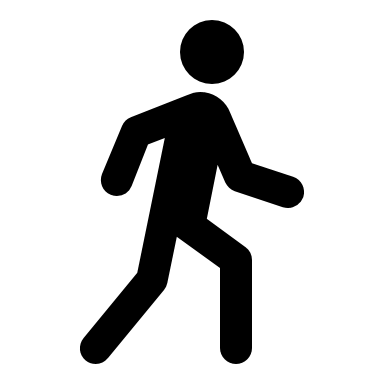 t = 2
t = 3
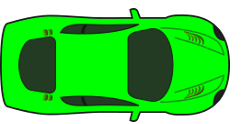 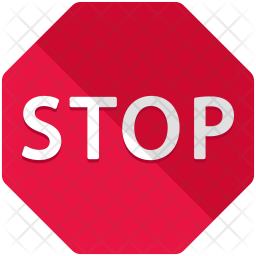 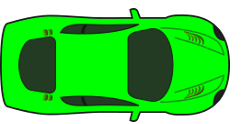 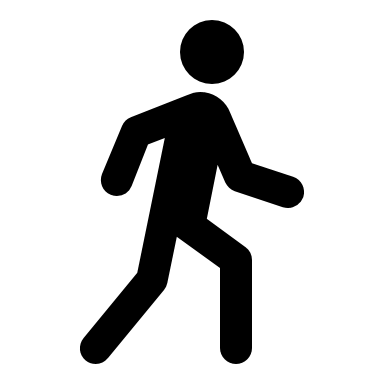 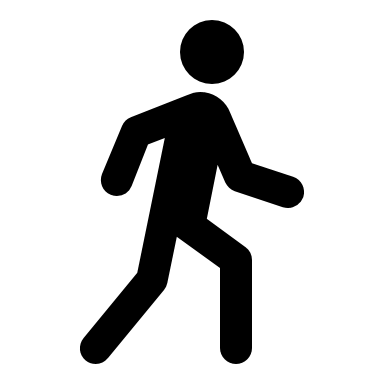 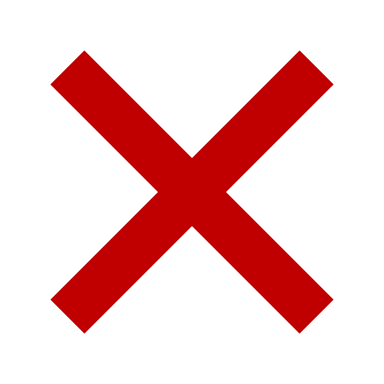 3
[Speaker Notes: Come detto dal mio collega ...

Questo perchè nell’implementazione standard di ROS ...

Come si può vedere nell’esempio in questione ...

Quando però il veicolo sia allontana troppo ...

Questo comportamento è voluto perchè ...]
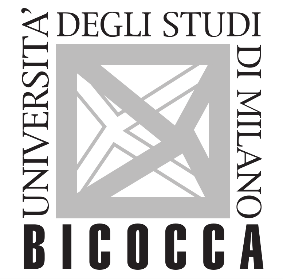 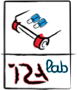 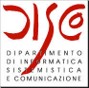 Università degli studi di Milano BicoccaDipartimento di Informatica, Sistemistica e ComunicazioneCorso di Laurea in Informatica
SOLUZIONE
t = 0
t = 1
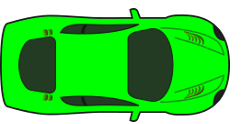 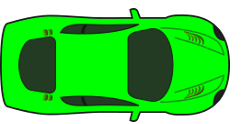 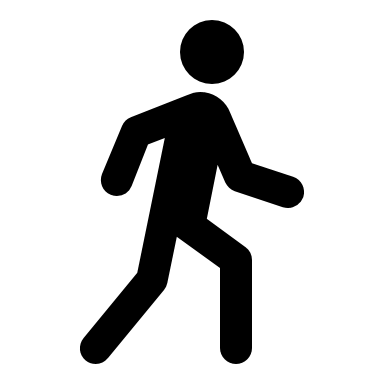 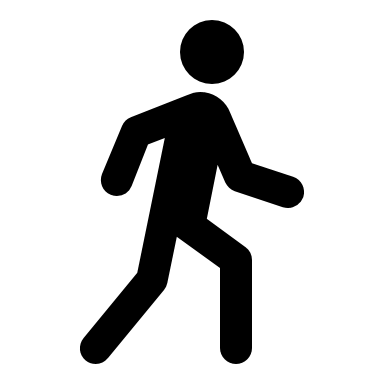 t = 2
t = 3
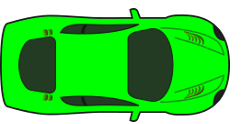 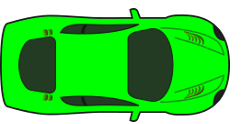 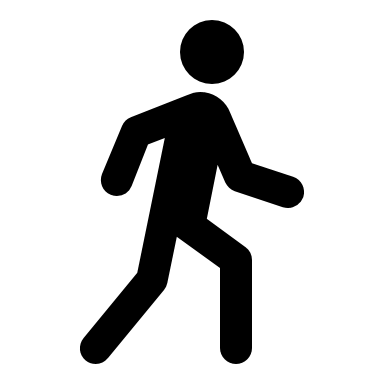 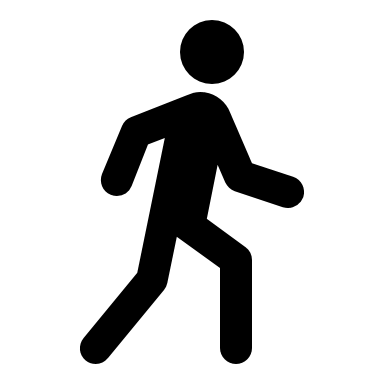 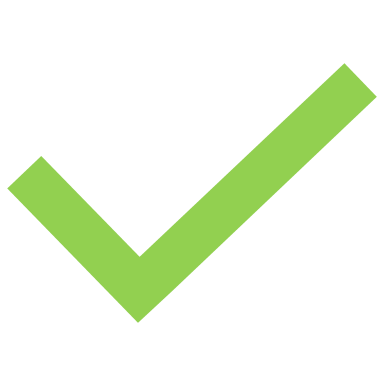 4
[Speaker Notes: Da questo problema la soluzione scelta ...

Questo consentirà di ...

Quindi per implementare la soluzione ...]
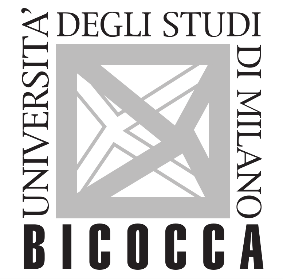 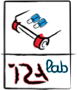 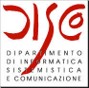 Università degli studi di Milano BicoccaDipartimento di Informatica, Sistemistica e ComunicazioneCorso di Laurea in Informatica
STACK DI NAVIGAZIONE DI ROS
Move Base
Global planner
Global costmap
Mappa
Goal
Recovery
Sensori
Local costmap
Local planner
Posizione
Comandi di velocità
5
[Speaker Notes: Lo stack di navigazione è ...

Più nel dettaglio la sua componente principale ...

La versione standard riceve in input ...

Move Base è composto da 4 componenti: ...

Per introdurre le funzionalità di cui ho parlato prima ...

Vediamo quindi come nelle prossime slide]
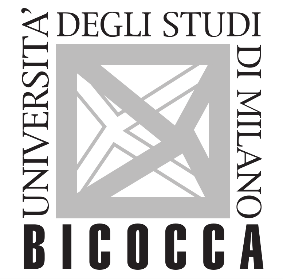 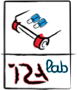 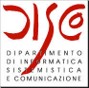 Università degli studi di Milano BicoccaDipartimento di Informatica, Sistemistica e ComunicazioneCorso di Laurea in Informatica
COSTMAP: LAYERS
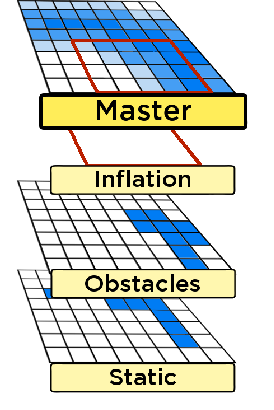 Aggiungono informazioni mediante una griglia di occupazione dell’ambiente

Aggiungono proprietà alla mappa dei costi 

Ogni cella del layer ha 3 possibili stati:
	OCCUPATA
	LIBERA
	SCONOSCIUTA
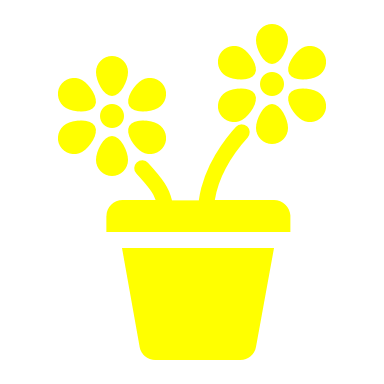 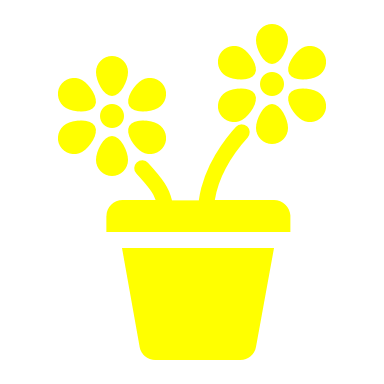 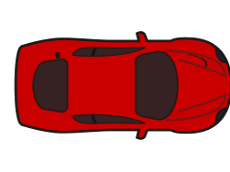 6
[Speaker Notes: Il pacchetto delle costmap ...

La costmap ha una struttura a strati ...

La somma degli strati ...

Gli strati già implementati sono ...

All’interno dell griglia di ciascun layer ogni cella ...

Nell’immagine in figura c’è un esempio: ...]
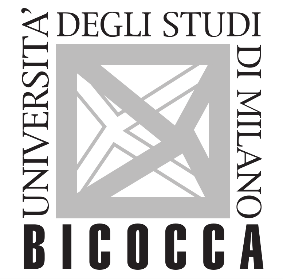 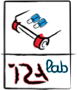 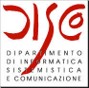 Università degli studi di Milano BicoccaDipartimento di Informatica, Sistemistica e ComunicazioneCorso di Laurea in Informatica
COSTMAP DYNAMIC LAYER
Nuovo layer del pacchetto costmap

Fornisce informazioni riguardo ostacoli dinamici

Riceve in input vettori di velocità

Ad ogni cella viene assegnato un vettoredi velocità
x
y
7
[Speaker Notes: Più nello specifico il progetto ...

La sua particolarità è che ...

Guardando la mappa viene identificato ...

Conoscendo ora in quali celle ...]
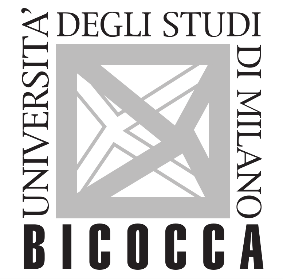 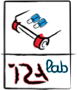 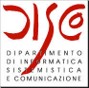 Università degli studi di Milano BicoccaDipartimento di Informatica, Sistemistica e ComunicazioneCorso di Laurea in Informatica
COSTMAP DYNAMIC LAYER: PREVISIONE
t = 0
previsione a t = 2
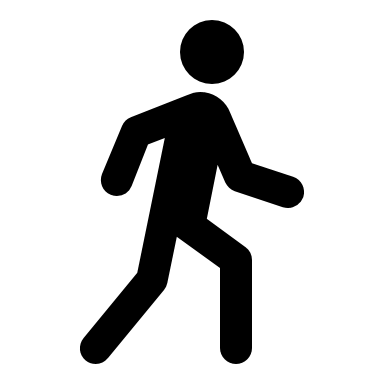 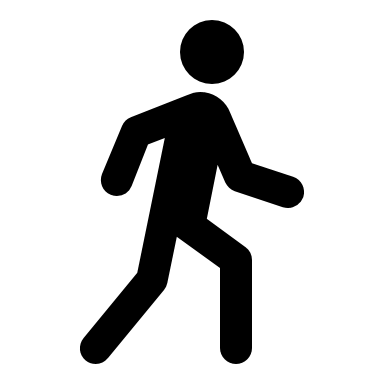 8
[Speaker Notes: Ora vediamo come avviene il calcolo della previsione.

Il calcolo della previsione modifica ...

Si pone quindi ...

In questo modo si ottiene ...

La mappa ottenuta viene usata ...]
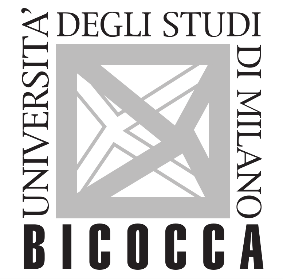 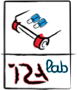 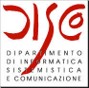 Università degli studi di Milano BicoccaDipartimento di Informatica, Sistemistica e ComunicazioneCorso di Laurea in Informatica
CONCLUSIONI
Il software è stato testato nell’ambiente di simulazione Gazebo
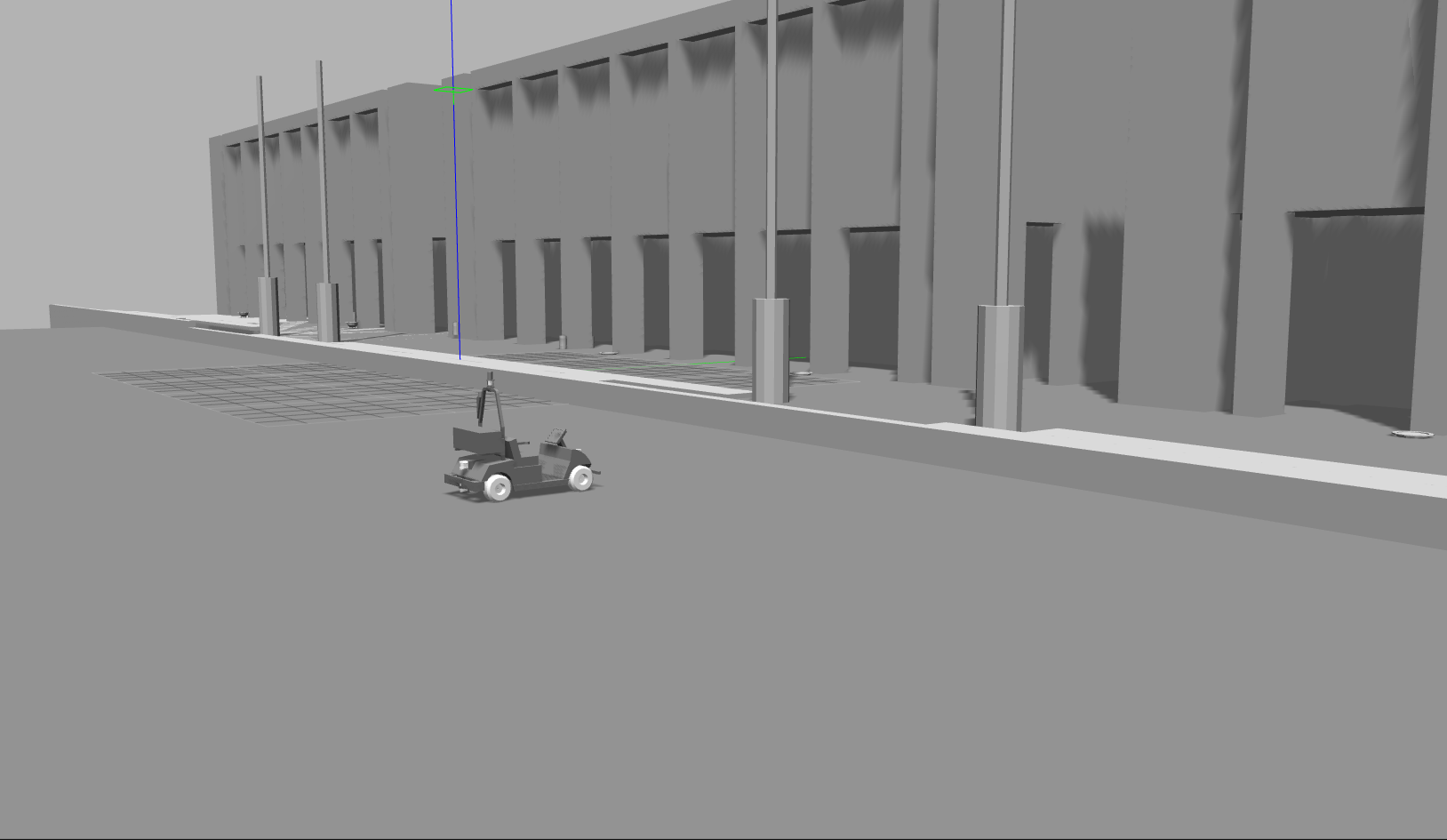 9
[Speaker Notes: Questo ha permesso di ottenere simulazioni realistiche in 3 dimensioni in un ambiente complesso prima di effettuare una prova con il cart]
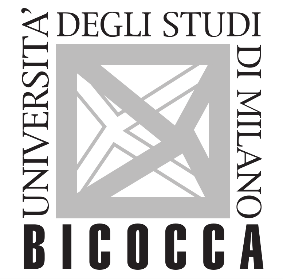 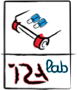 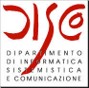 Università degli studi di Milano BicoccaDipartimento di Informatica, Sistemistica e ComunicazioneCorso di Laurea in Informatica
GRAZIE PER 
L’ ATTENZIONE
10